Developing career-related skills in completing and post doctoral researchers
Anne BoultwoodBirmingham City University
Knowledge Exchange in Design scheme
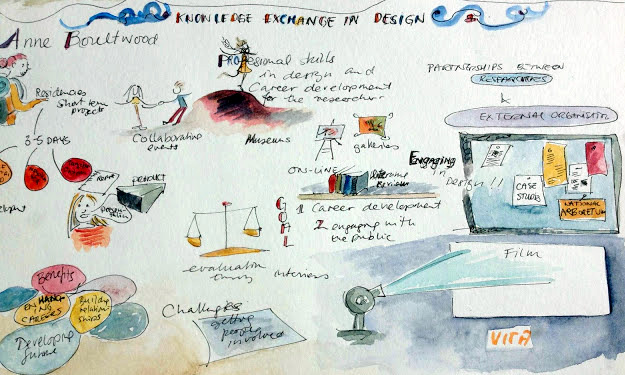 Birmingham Museum and Art Gallery
Amy Twigger HolroydPhD researcherfashion sustainability
Sylvia Crawley
Martin EllisCurators of applied art
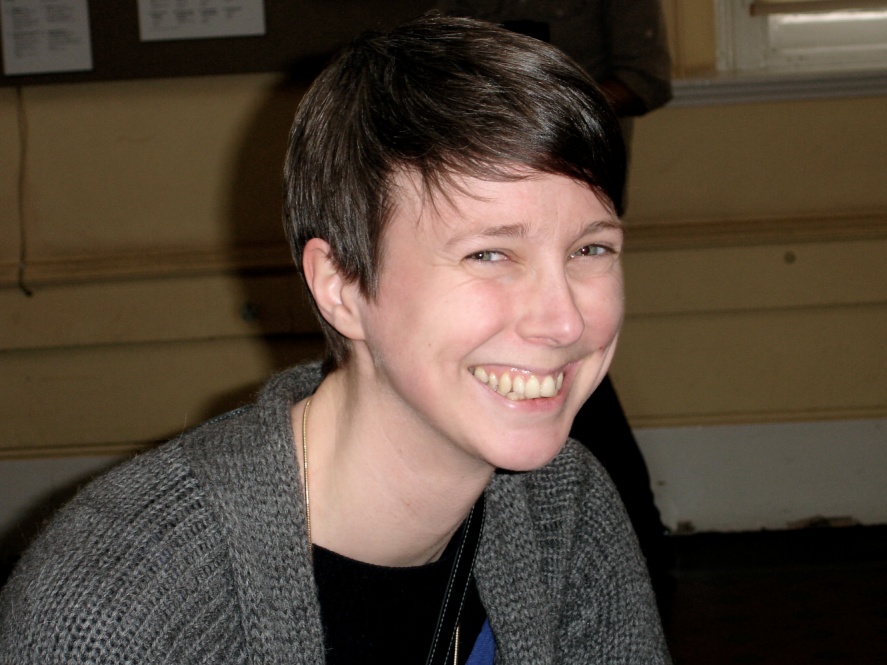 The Curation Game
Bracket Creative
Frances BrownPhD researcheruser-centred design
Alison CowardFounder of Bracket
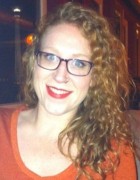 Observation
New Art Gallery Walsall
Jacqueline TaylorPhD researcherfine art
Jo DiggerHead of collections
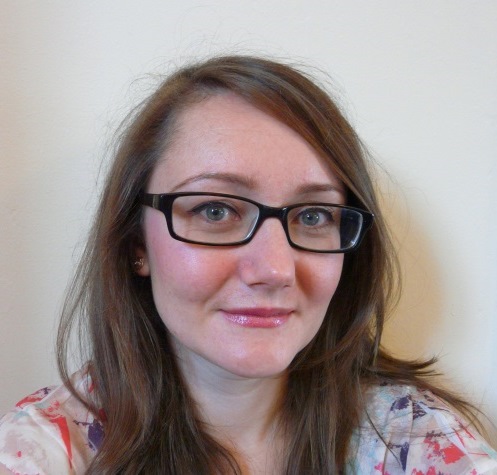 Portrait room
Fira landscape architects
Zoe MillmanEarly career researcherlandscape narratives
Jane FindlayDirector of fira


National Memorial Arboretum
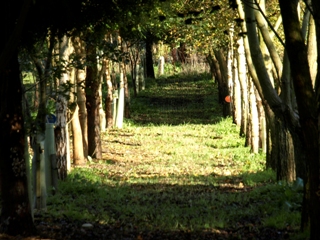 Benefits to organisations
Fresh perspective
Novel approach
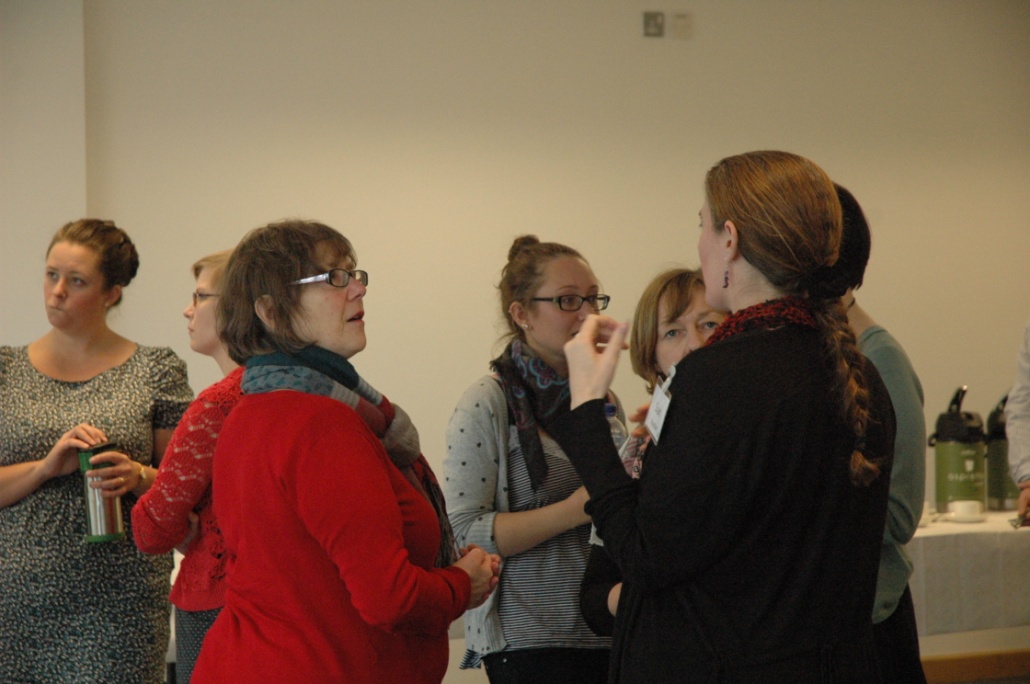 Skills development
Collaborative working
Negotiation
Communication
Project management
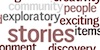 Please visit
Our website 

KED film

 
anne.boultwood@bcu.ac.uk
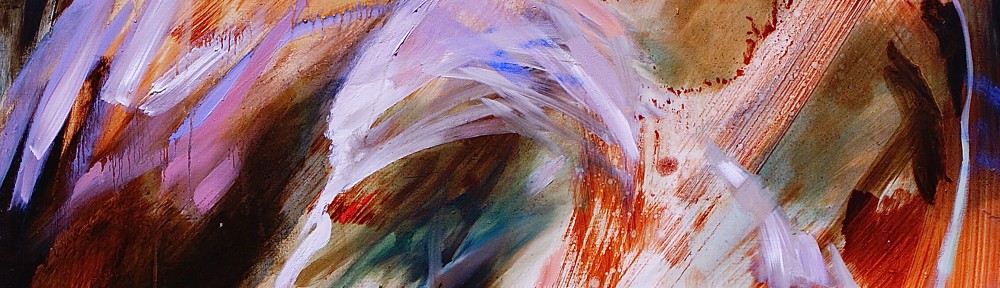